C T A   Camera   Development
Mechanical
Washington University         September 9 – 10  2013
Rich Northrop       University of Chicago
Rev  B
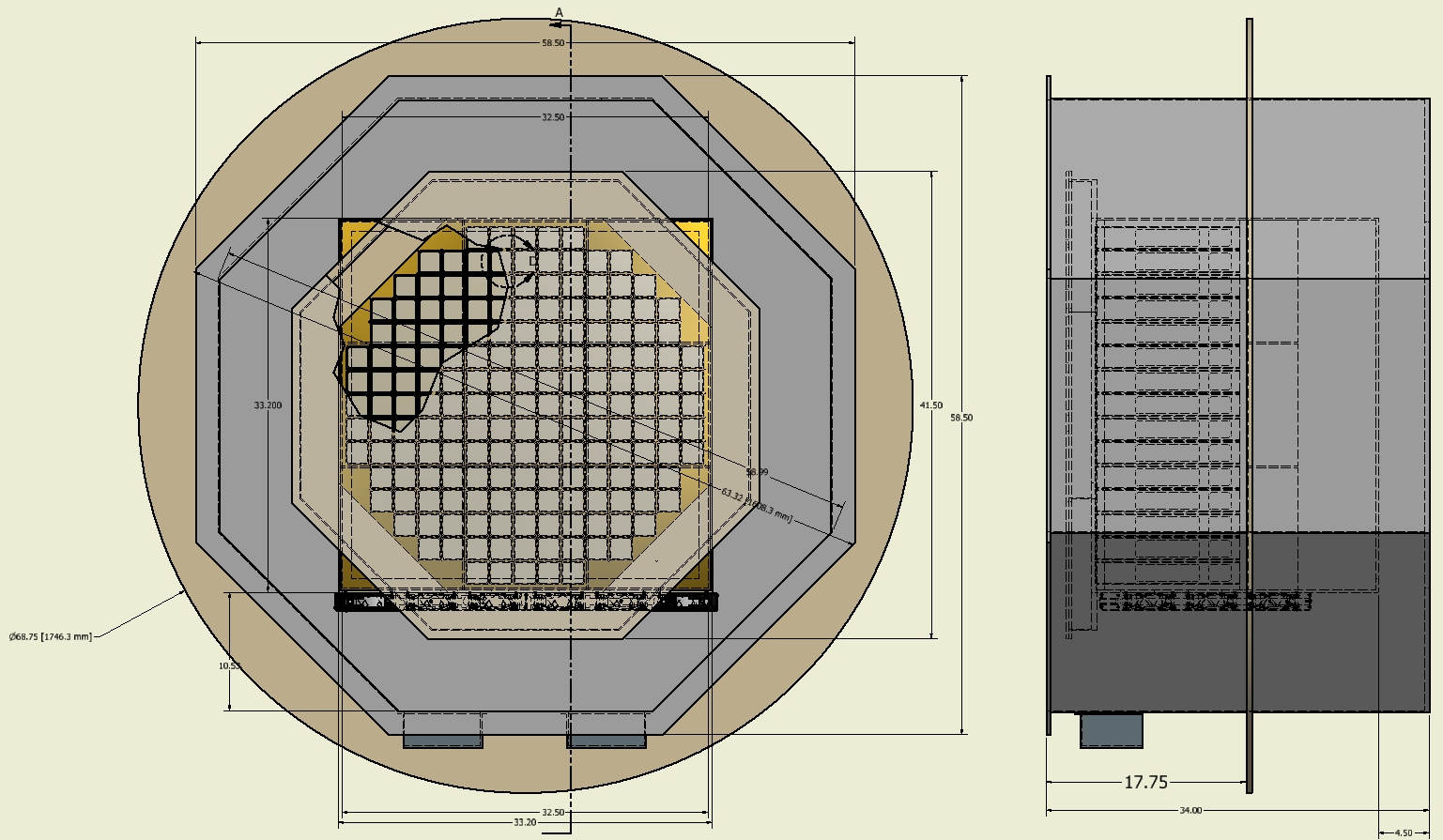 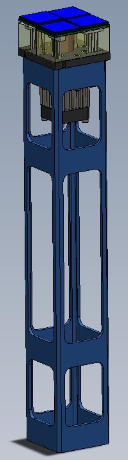 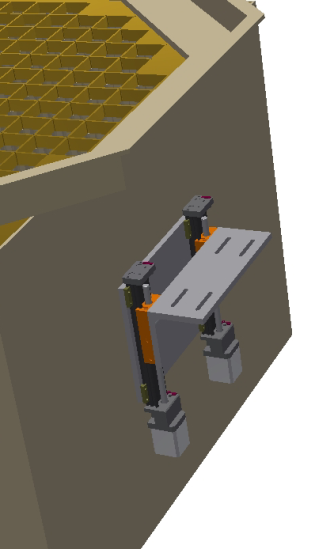 D
B
A
C
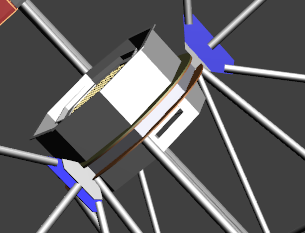 E
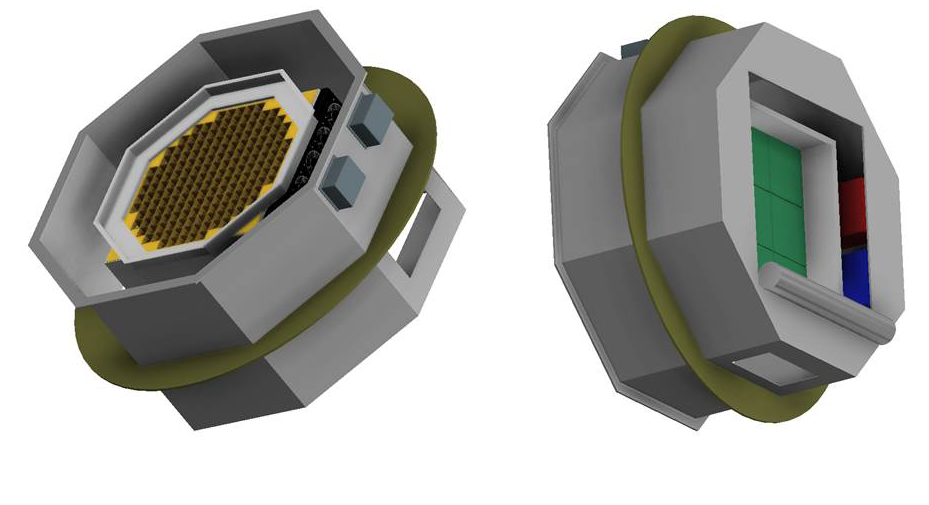 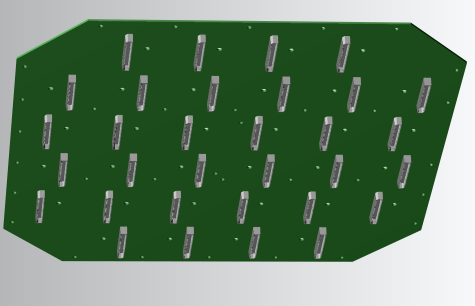 F
H
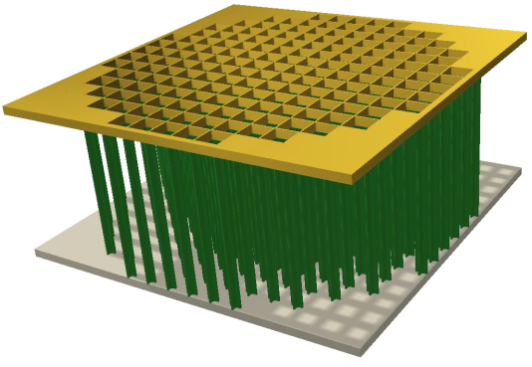 G
Major Mechanical Concerns
Concerns –

200 Micron Location Demand on Sensors

Final Camera Size  (based on new shadowing analysis)

Bulkhead Design & Details 

FEE to Cage Mounting

Sensor/Cage/Bulkhead Mounting (location & locking)

Thermal Impact on Rack & Components

Camera Positioning  -  Z motor driven, X & Y manual

Mounting Flange Design
Need to Know –

Bulkhead Mounting/Penetration Requirements 

FEE Details

Sensor Details 

Final Shadowing Studies

Telescope/Camera Mount Ring Details

Camera Access
Solutions –

Final & Exact Bulkhead Layout

 Precision Location & Locking Mechanism for Module/Sensors

Mounting Design for Cage/FEE/Bulkhead

Camera  X Y Z Positioner Design